Города России
Дмитров

Выполнила воспитатель Старостина Вера Васильевнаг. Москва ГБОУ д/с №2651
Дмитров - районный центр в Московской области.
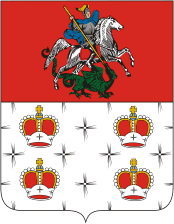 Расположен на пересечении Дмитровского шоссе и Московского Большого кольца. По западной части города протекает река Яхрома, вдоль неё проложен канал имени Москвы.
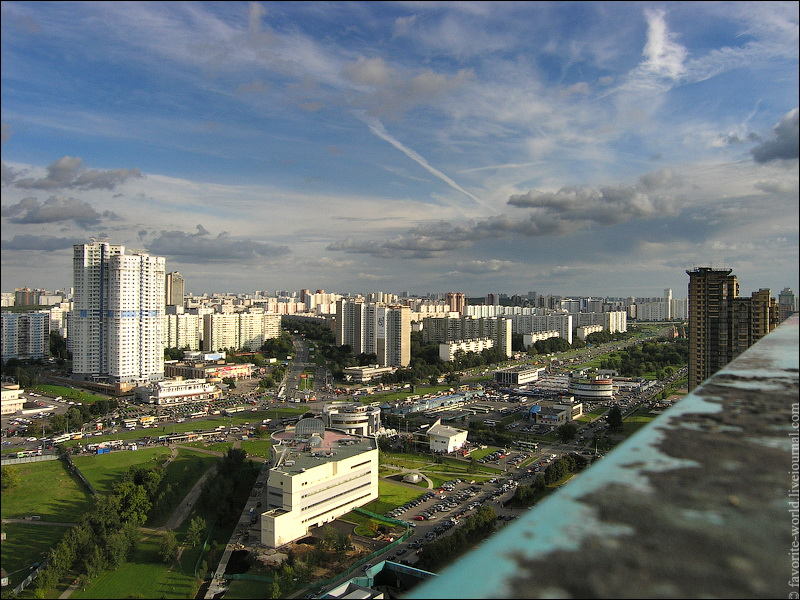 Дмитров был основан в 1154 году Юрием Долгоруким.  В тот год у князя родился сын, названный Всеволодом, а при крещении получивший имя Дмитрий: в его честь город и получил своё название.
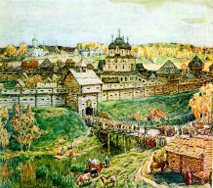 Основной достопримечательностью является Дмитровский Кремль. Дмитровский кремль был построен у подошвы горы, в заболоченной низине. Болото подступающее с северной стороны к самому валу, служило естественной защитой города.
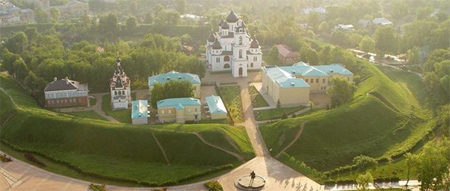 В конце ноября 1941 года на окраине Дмитрова было остановлено наступление немецко-фашистских войск. Сейчас на этом месте поставлен танк Т-34, а в центре города зажжён Вечный огонь.
В канун 850-летия города (2004 год) местная администрация стала благоустраивать город, что позволило Дмитрову занять в 2005 году первое
Юрий Долгорукий
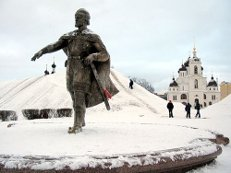 место в конкурсе «Самый благоустроенный город России». В городе появилось несколько пешеходных зон,
Фонтан "Ожидание"
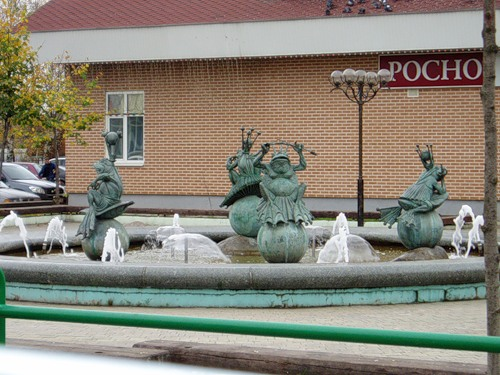 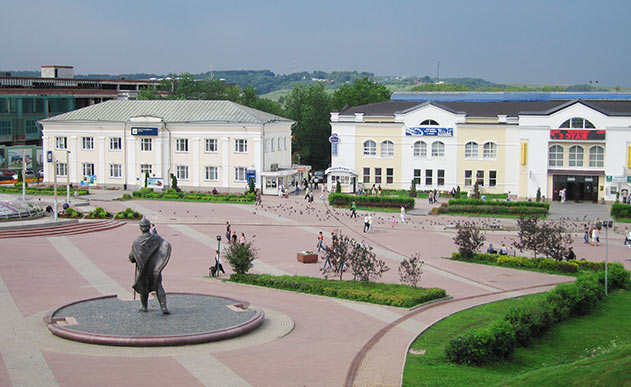 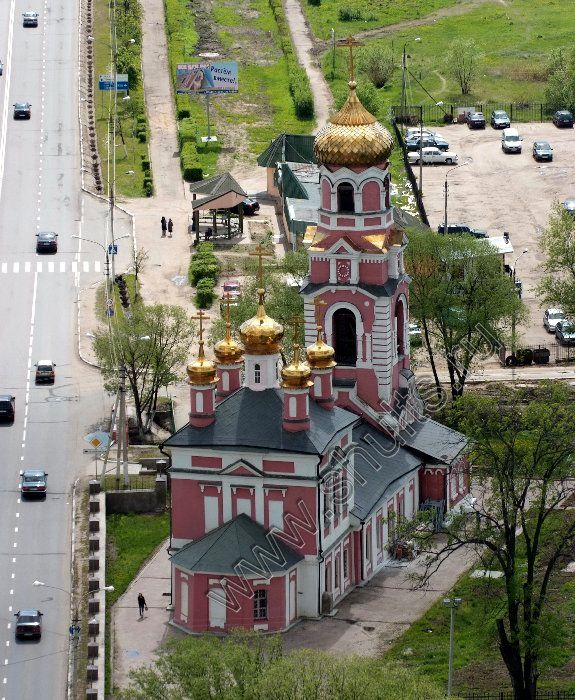 фонтаны и скульптуры, отреставрированы многие памятники архитектуры. 
Памятник Петру Алексеевичу Крапоткину

Памятник  святым Кириллу и Мефодию
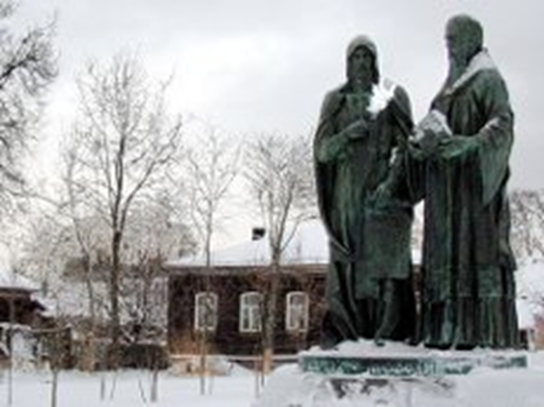 Памятник  святым Борису и Глебу
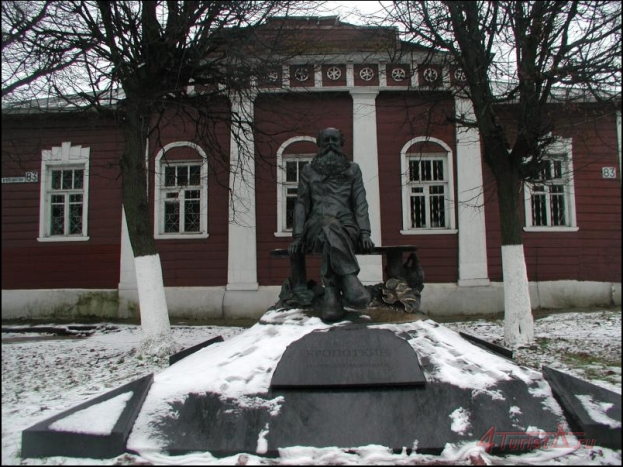